Я - гражданин России!
.
МБДОУ №4
Российская Федерация на карте
Город Москва- столица моей родины
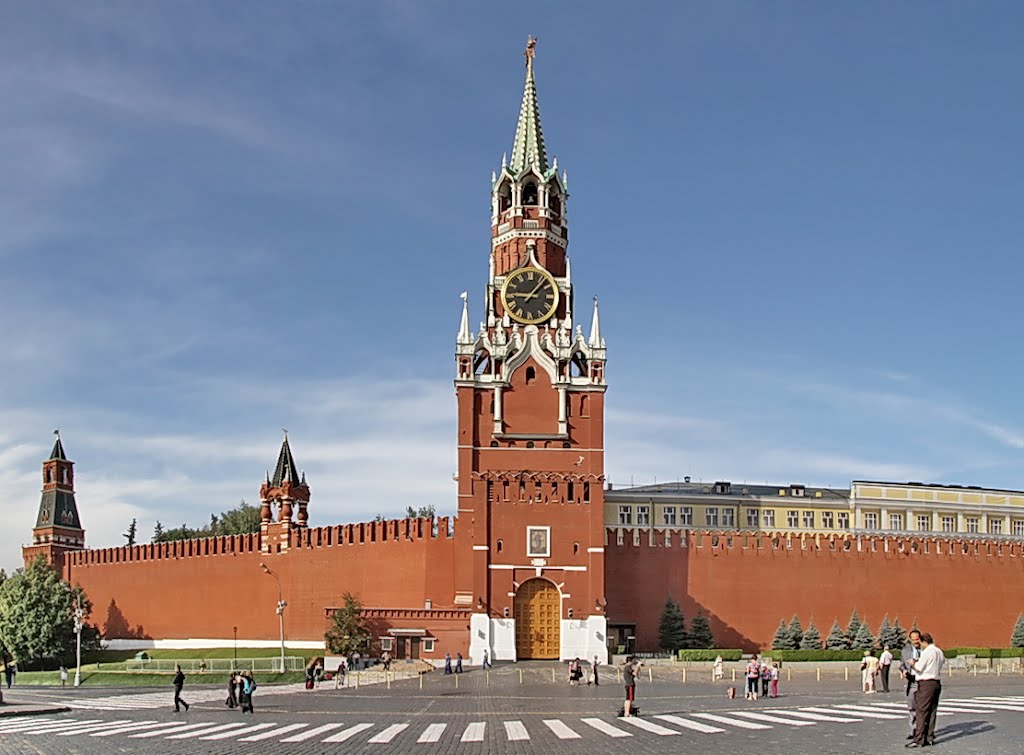 Кремль
Путин Владимир Владимирович
Набатная башня
Боровицкая башня
Арсенальная башня
Никольская башня
Спасская башня
Царь пушка
Царь колокол
Собор Василия - Блаженного
Музей –заповедник Царицыно
Флаг России
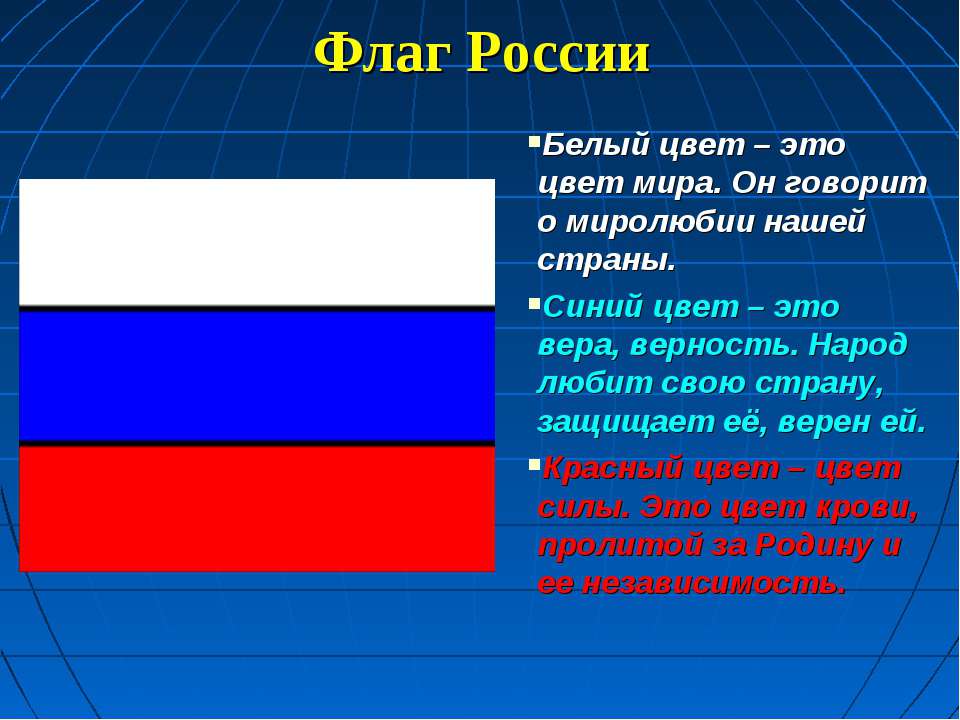 УРАЛ
Памятник Артему
Вокзал
Герб
Развивающая среда в детском саду
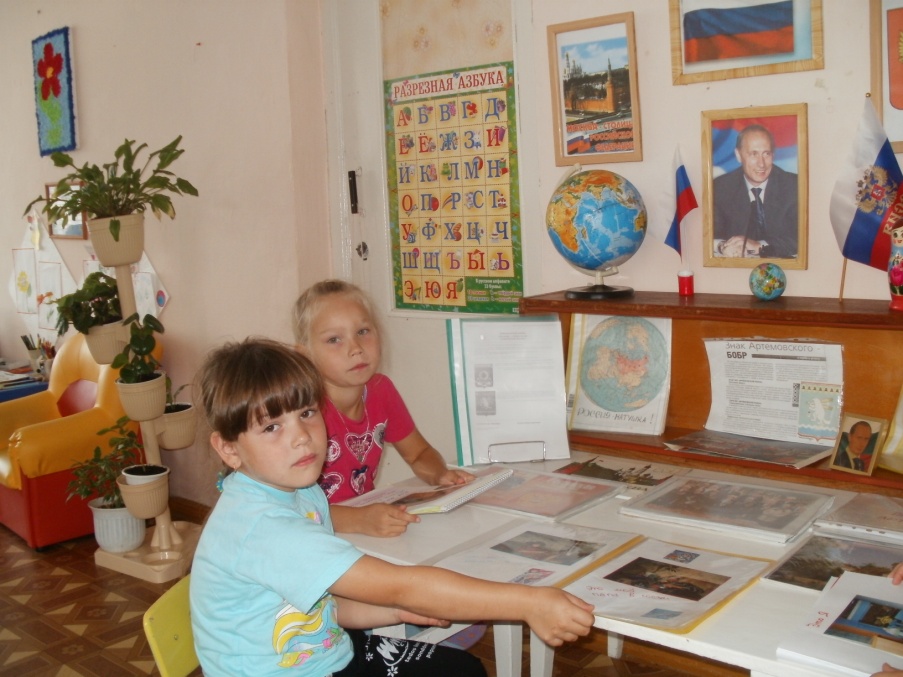 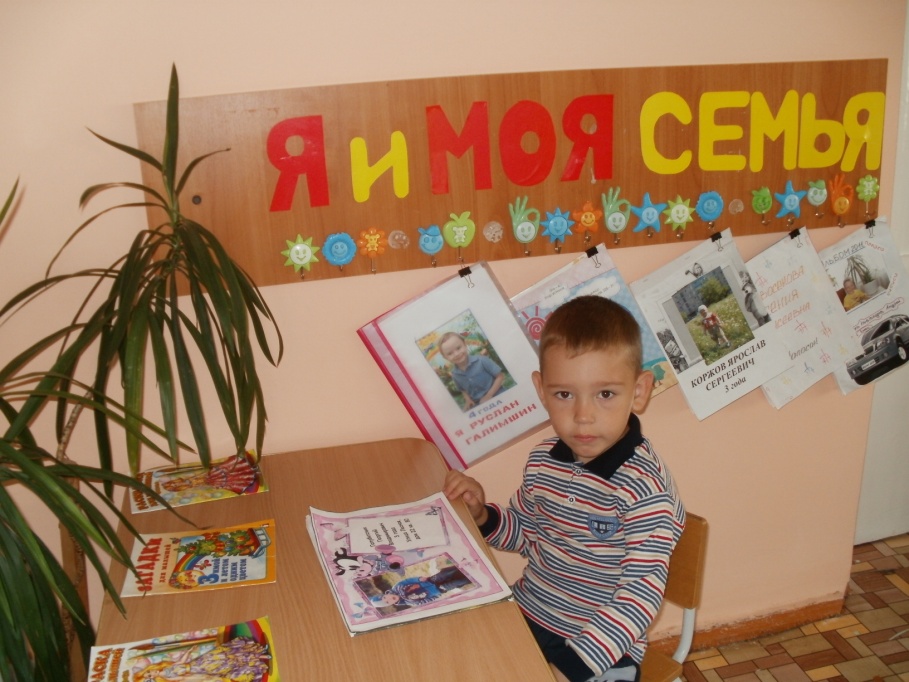 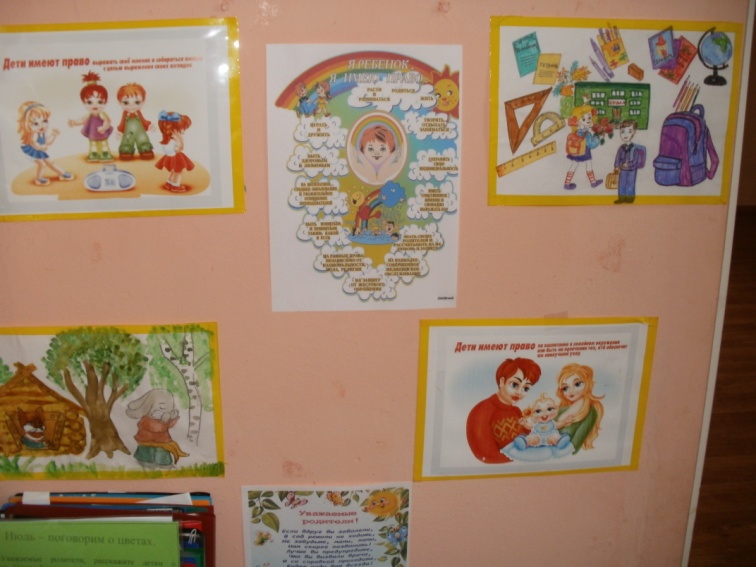 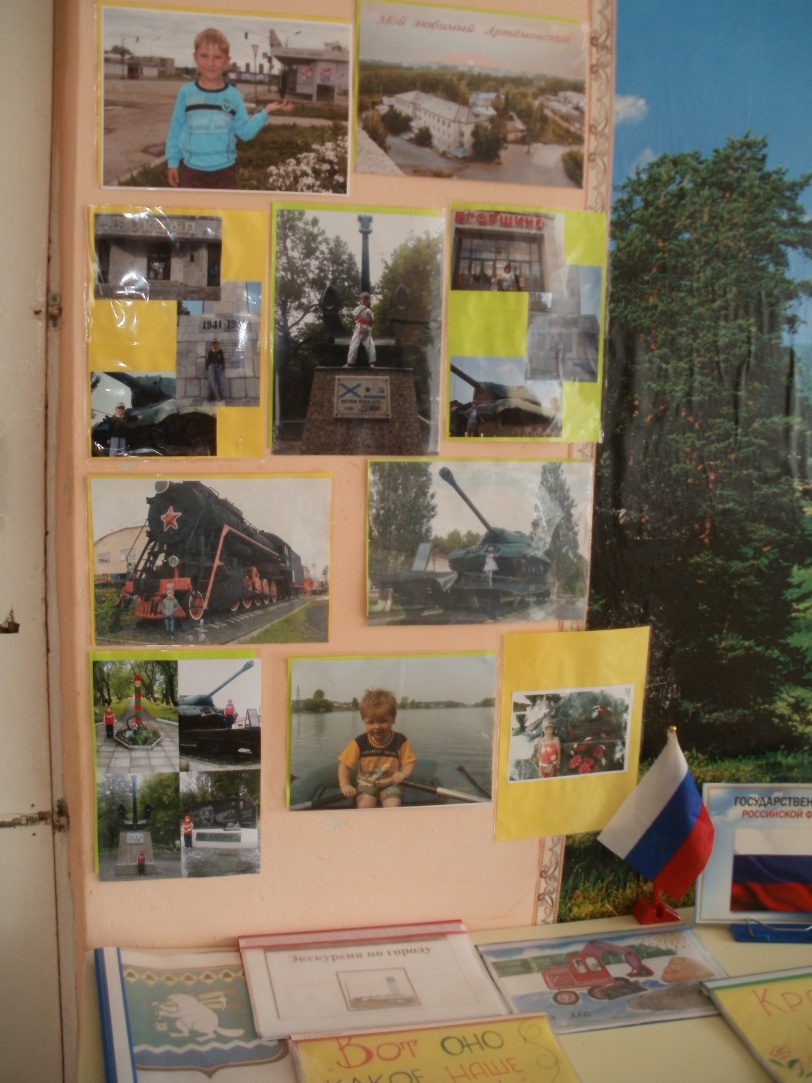 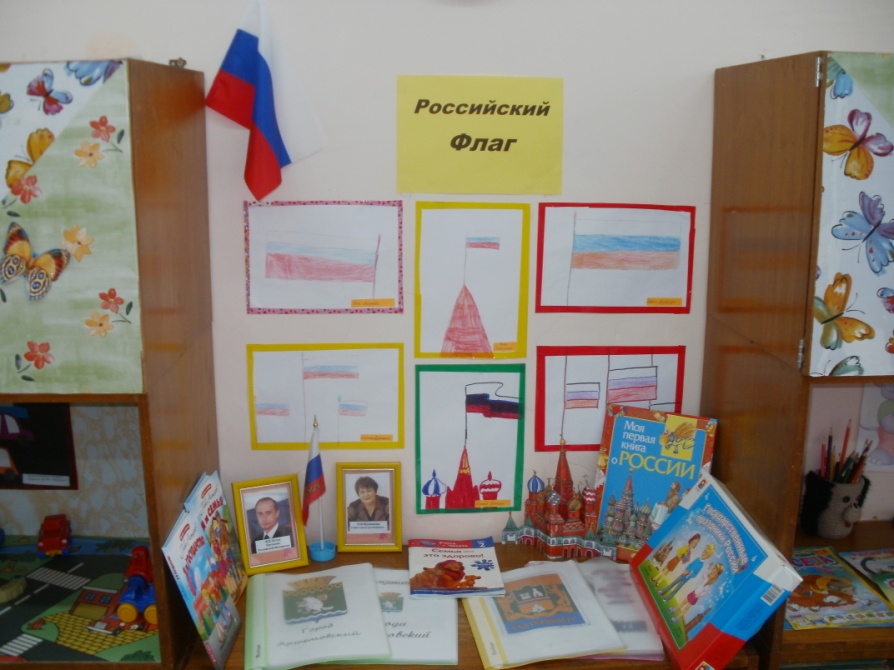 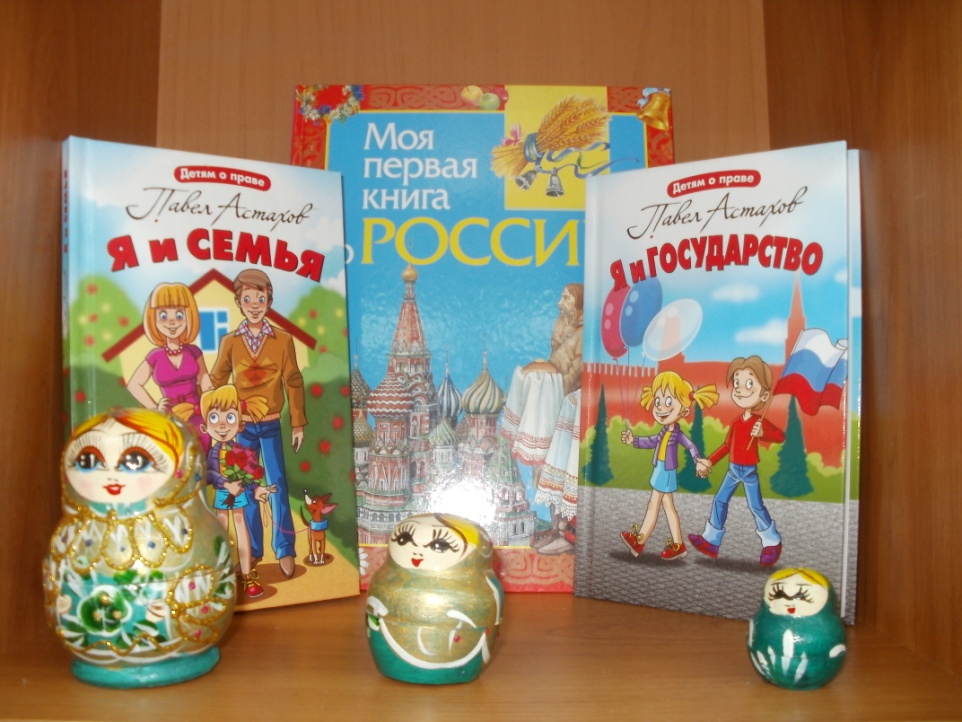 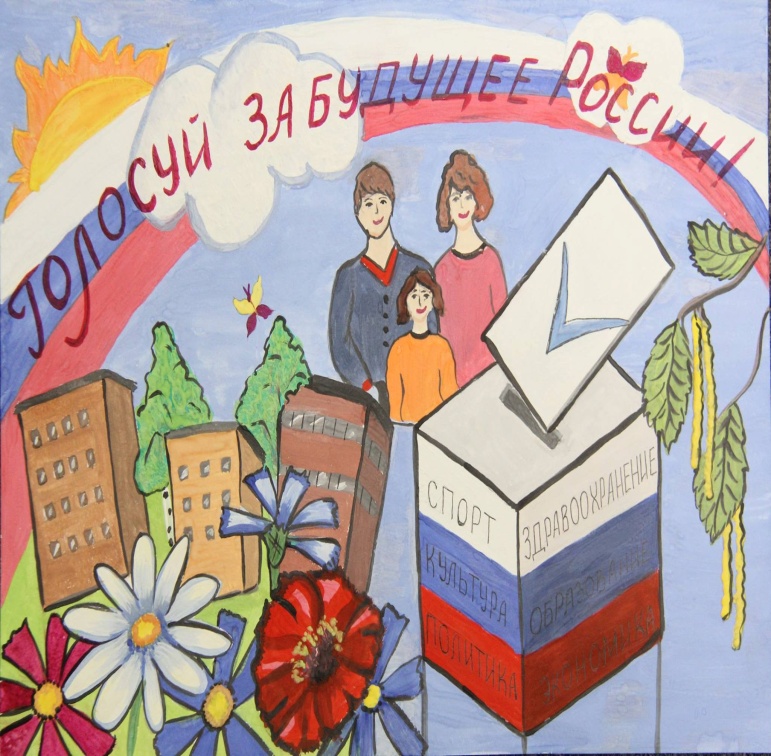 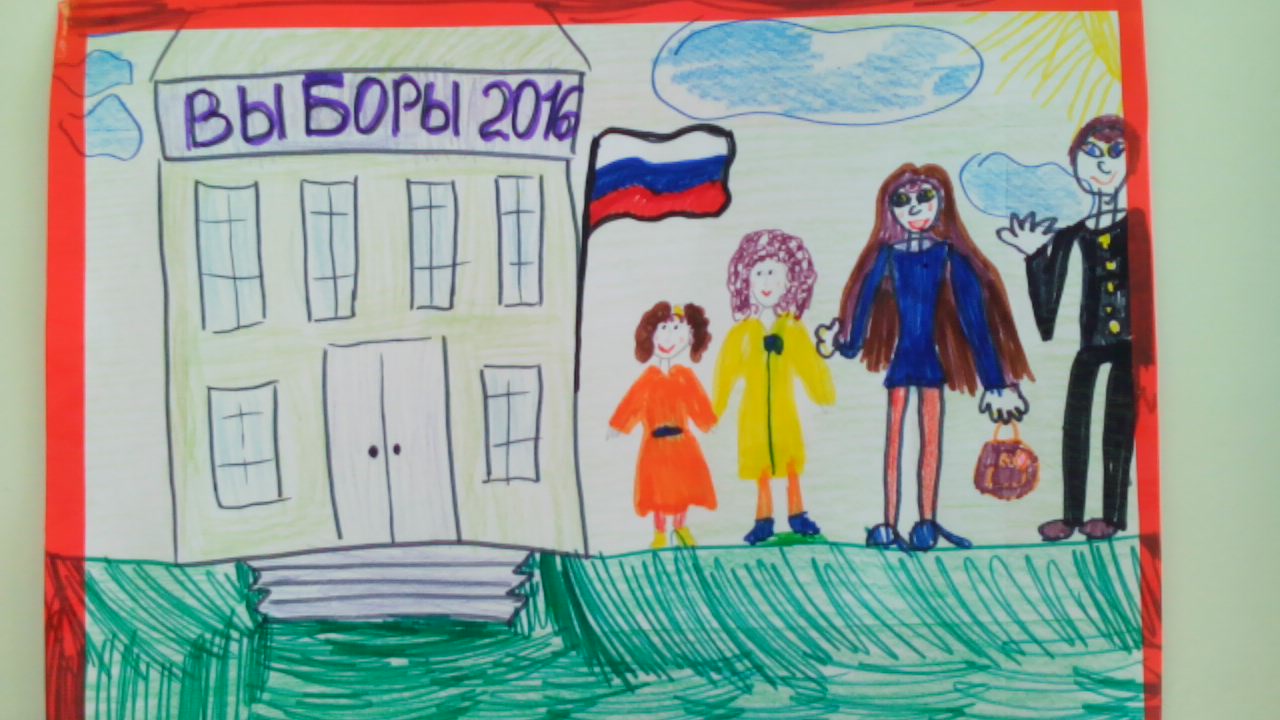 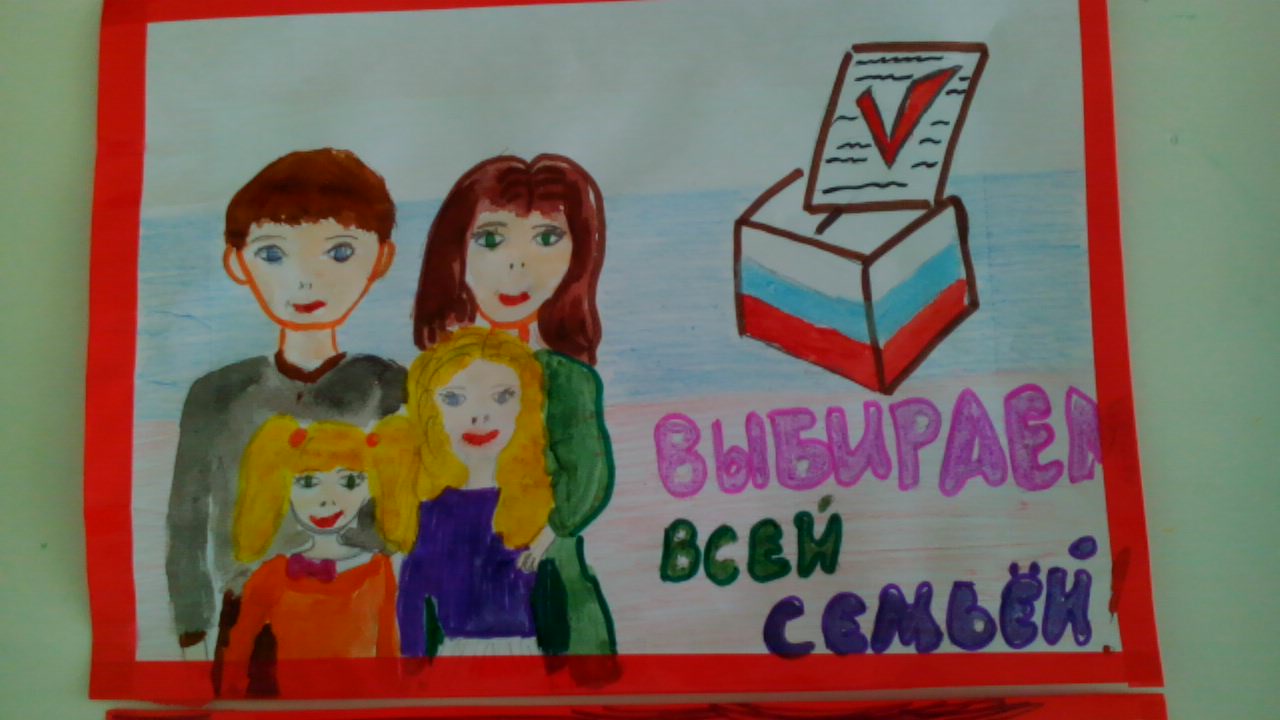 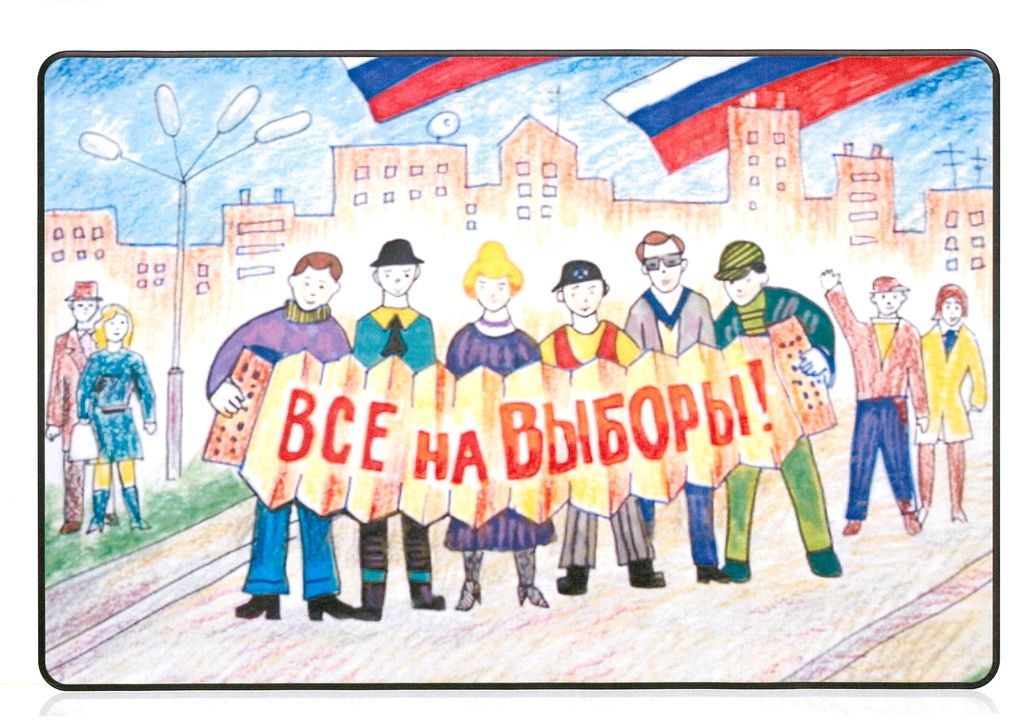 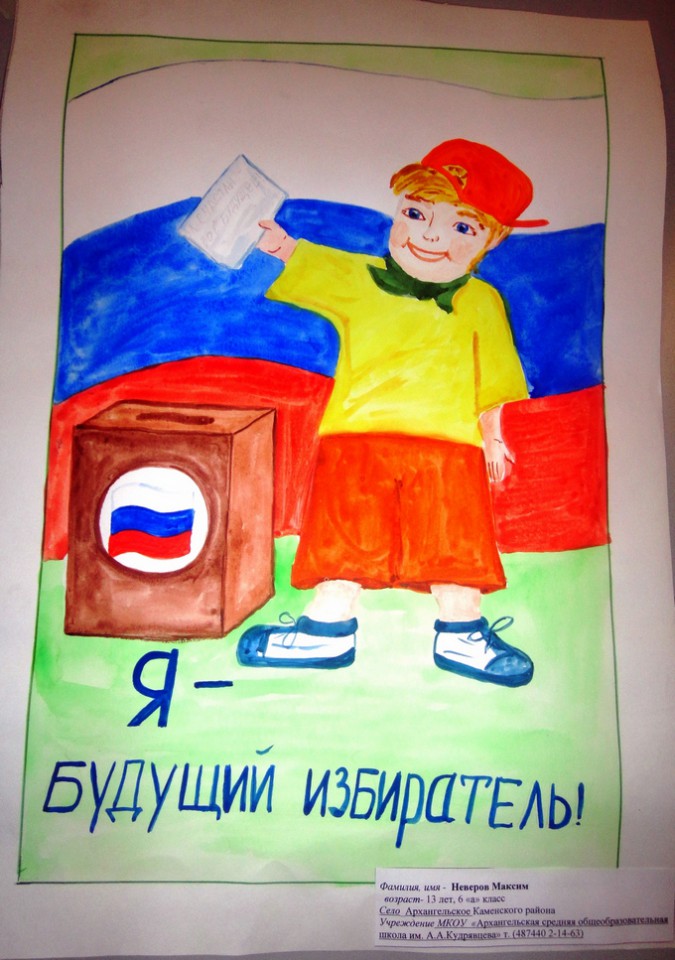 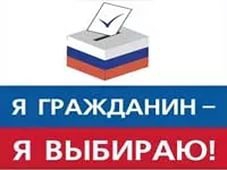 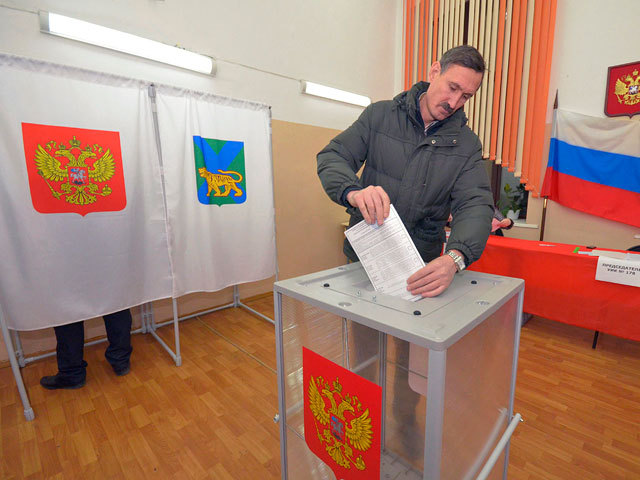 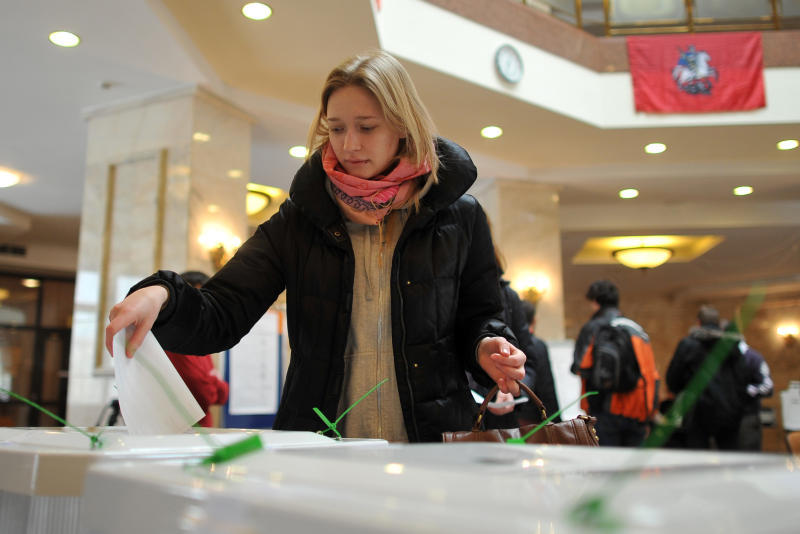